Figure 7. Areas more prominently activated during the sign-word discrimination task compared with the ...
Cereb Cortex, Volume 15, Issue 8, August 2005, Pages 1113–1122, https://doi.org/10.1093/cercor/bhh210
The content of this slide may be subject to copyright: please see the slide notes for details.
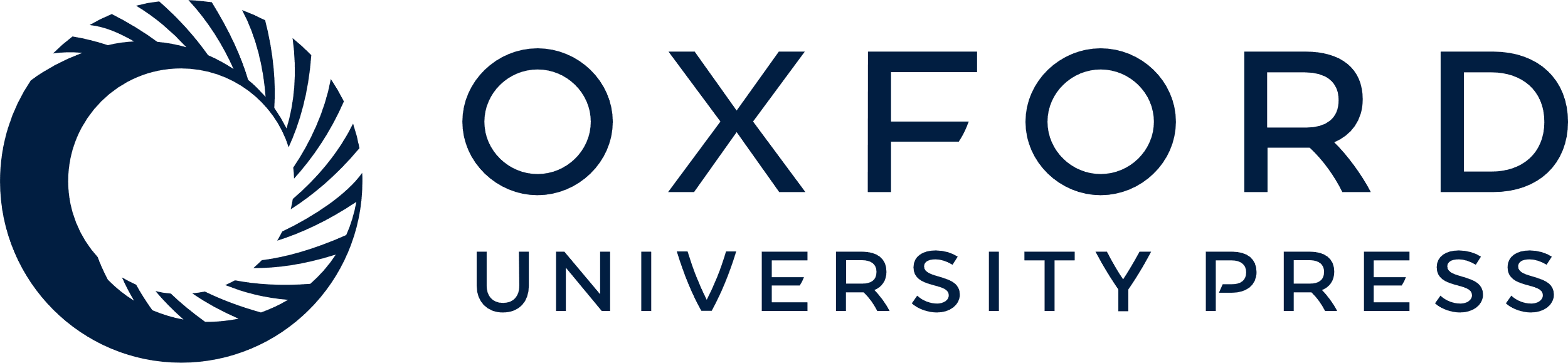 [Speaker Notes: Figure 7. Areas more prominently activated during the sign-word discrimination task compared with the non-discrimination task in deaf subjects (top) and hearing subjects (bottom). The areas are superimposed on surface-rendered high-resolution MRIs viewed from the right, front and left. Both hearing and deaf signers exhibited activation of the bilateral frontal cortex without activation in the temporal cortex. The statistical threshold is P < 0.05, corrected for multiple comparisons at the cluster level.


Unless provided in the caption above, the following copyright applies to the content of this slide: © Oxford University Press 2004; all rights reserved]